ПРИРОДА И ДРУШТВО  2. разред
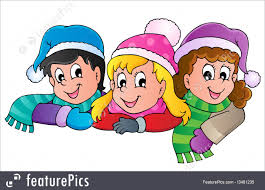 ЗИМА И ОБИЉЕЖЈА ЗИМЕ
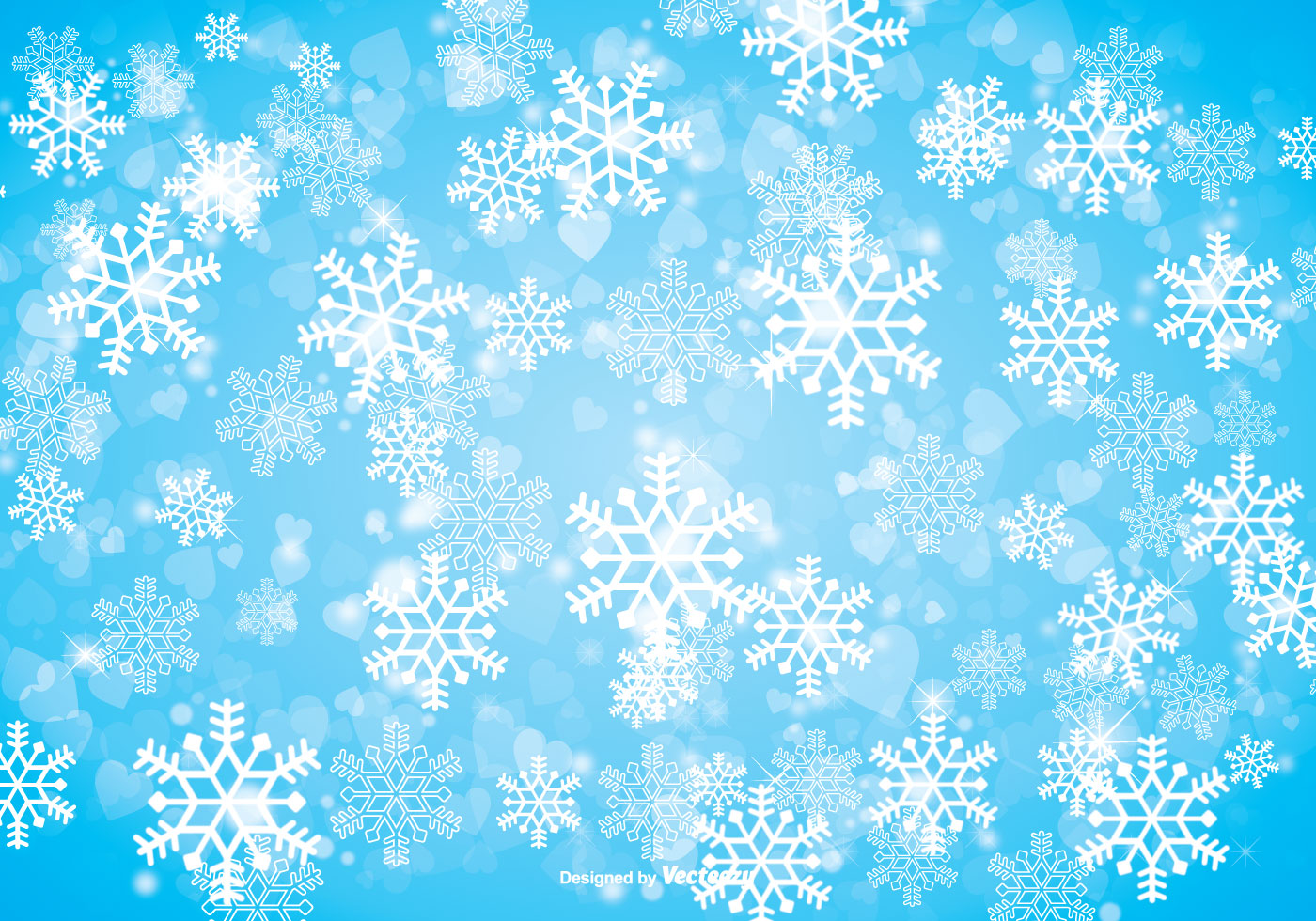 Неосјетно ноћу пао,
јутро сване, све се бијели,
за грудвање душу дао,
па сву дјецу развесели.
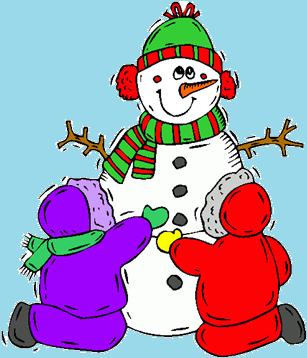 СНИЈЕГ
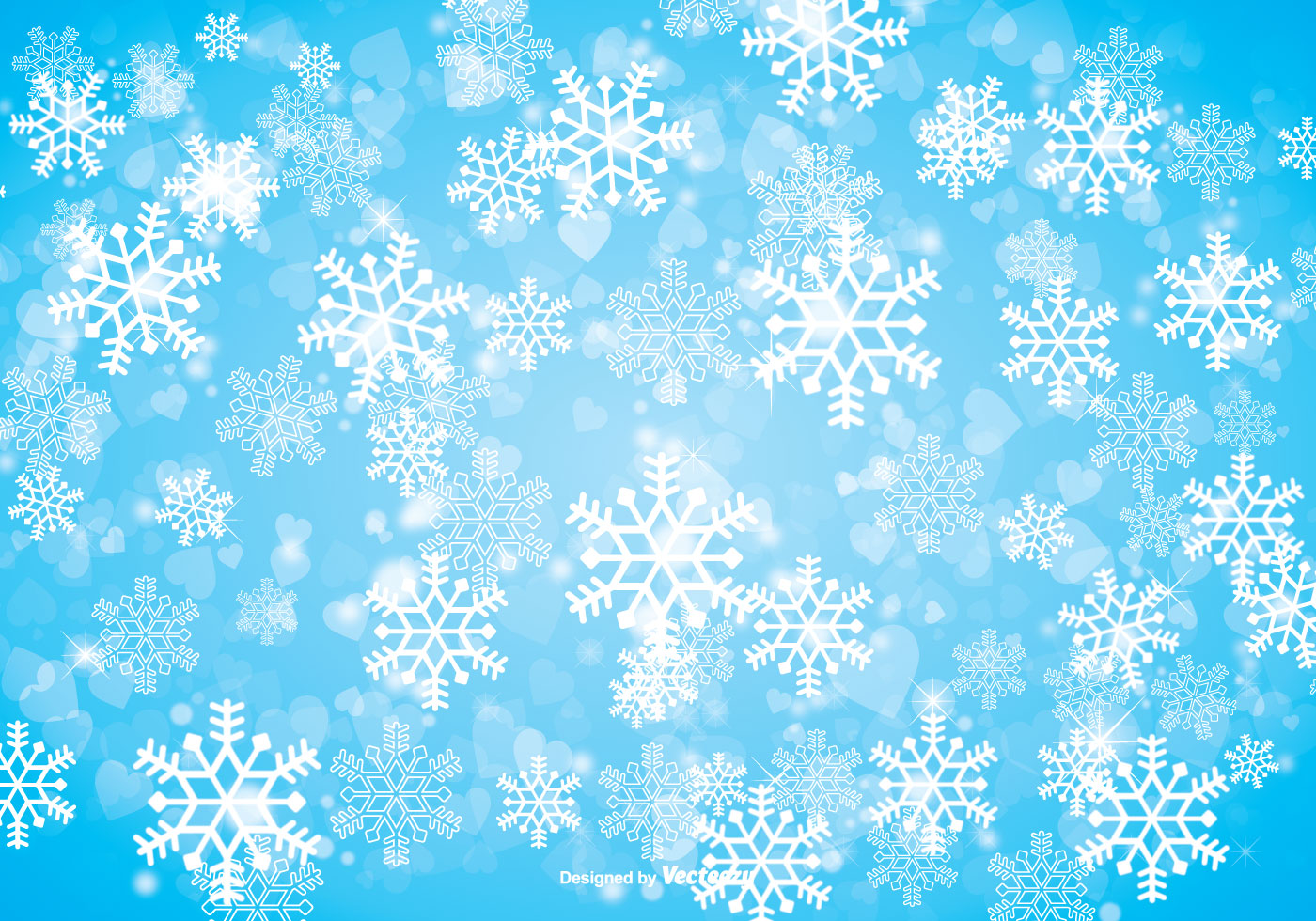 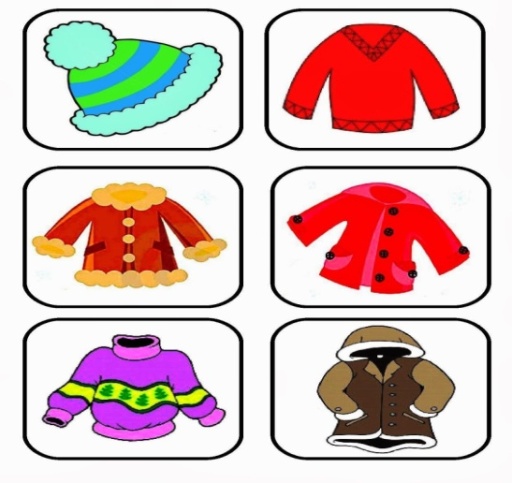 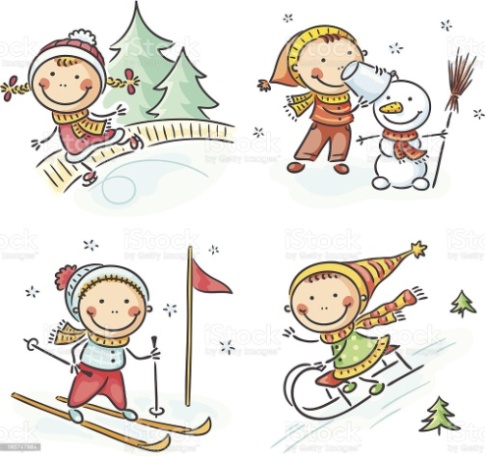 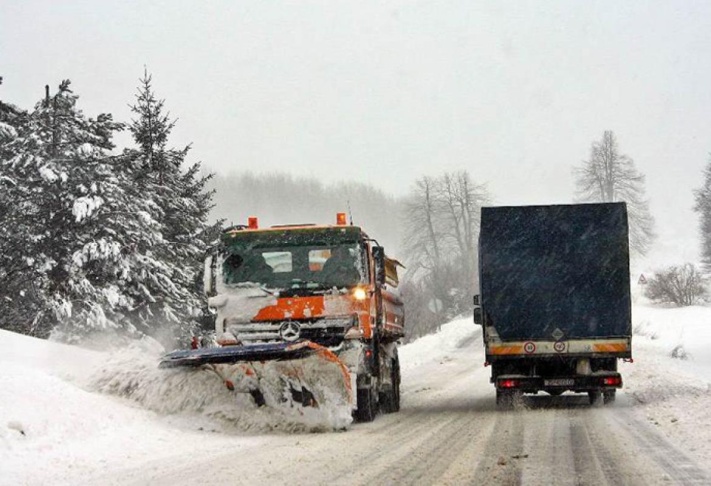 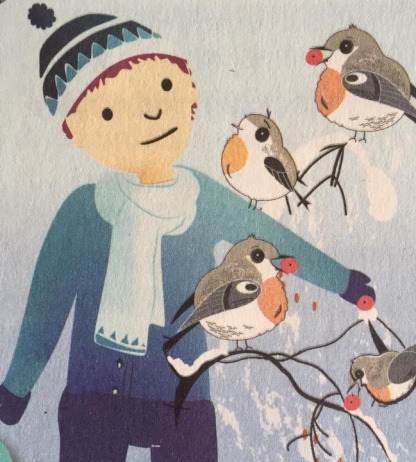 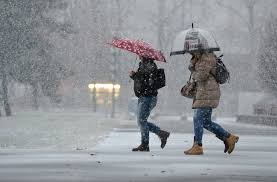 ЗИМА И OБИЉЕЖЈА ЗИМЕ
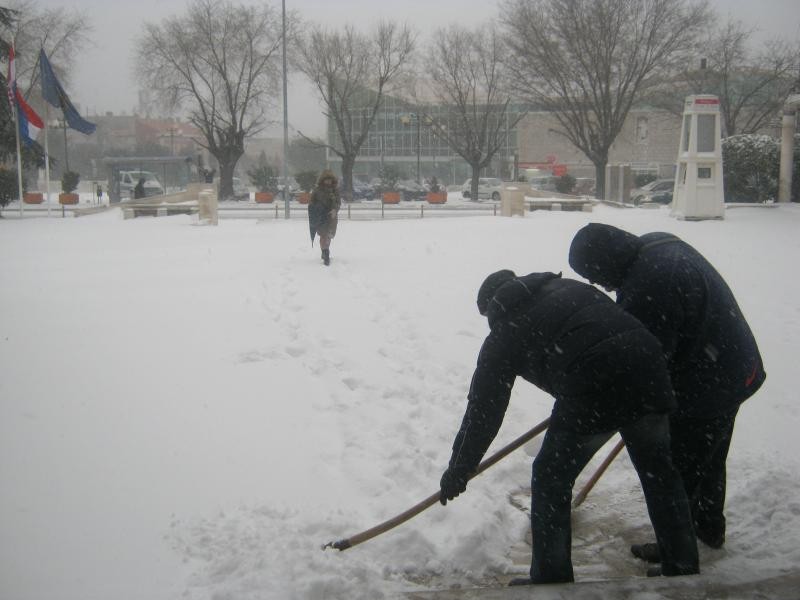 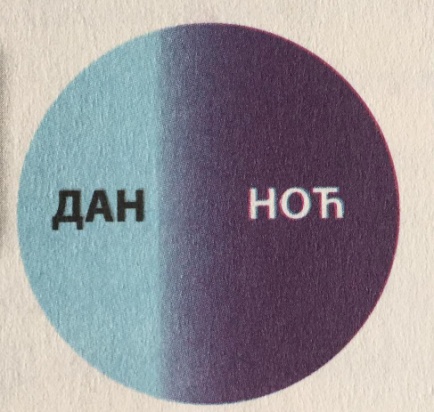 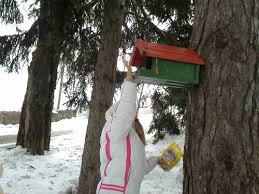 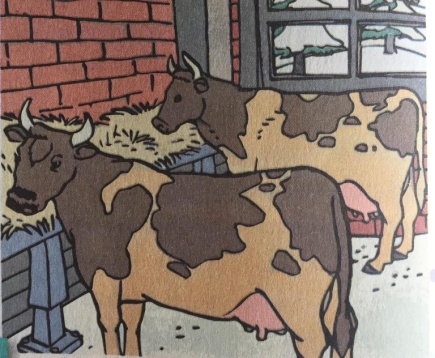 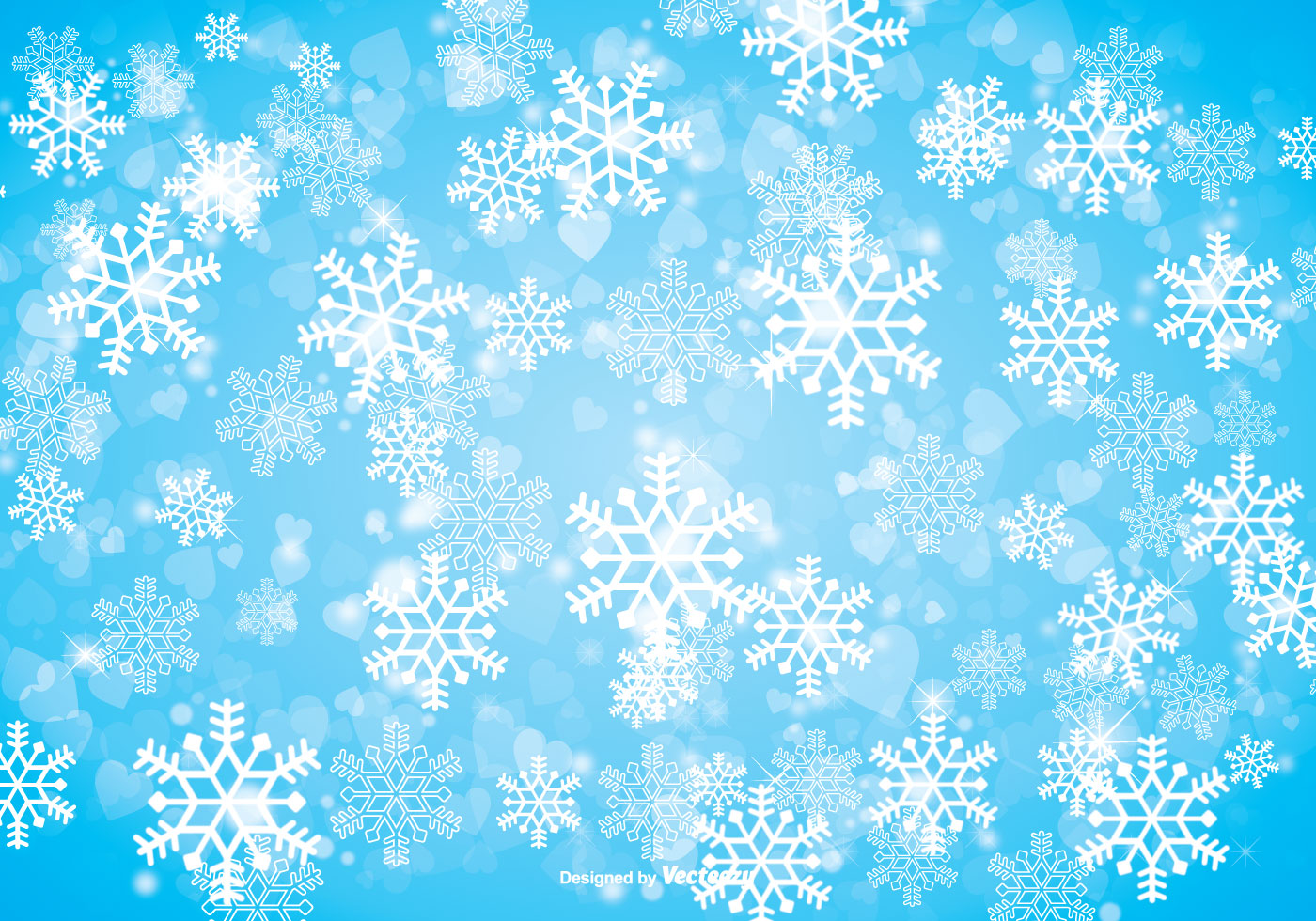 Основно обиљежје зиме јесте да постаје хладније.
Кад је хладно,  облачимо:
-џемпер
-бунду
-капу, шал, рукавице.
За заштиту од падавина носимо :
Обувамо:
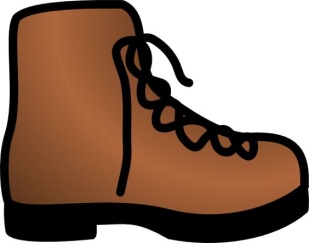 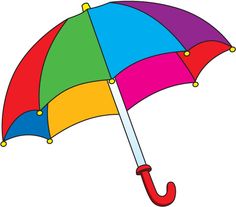 -кишобран
-чизме
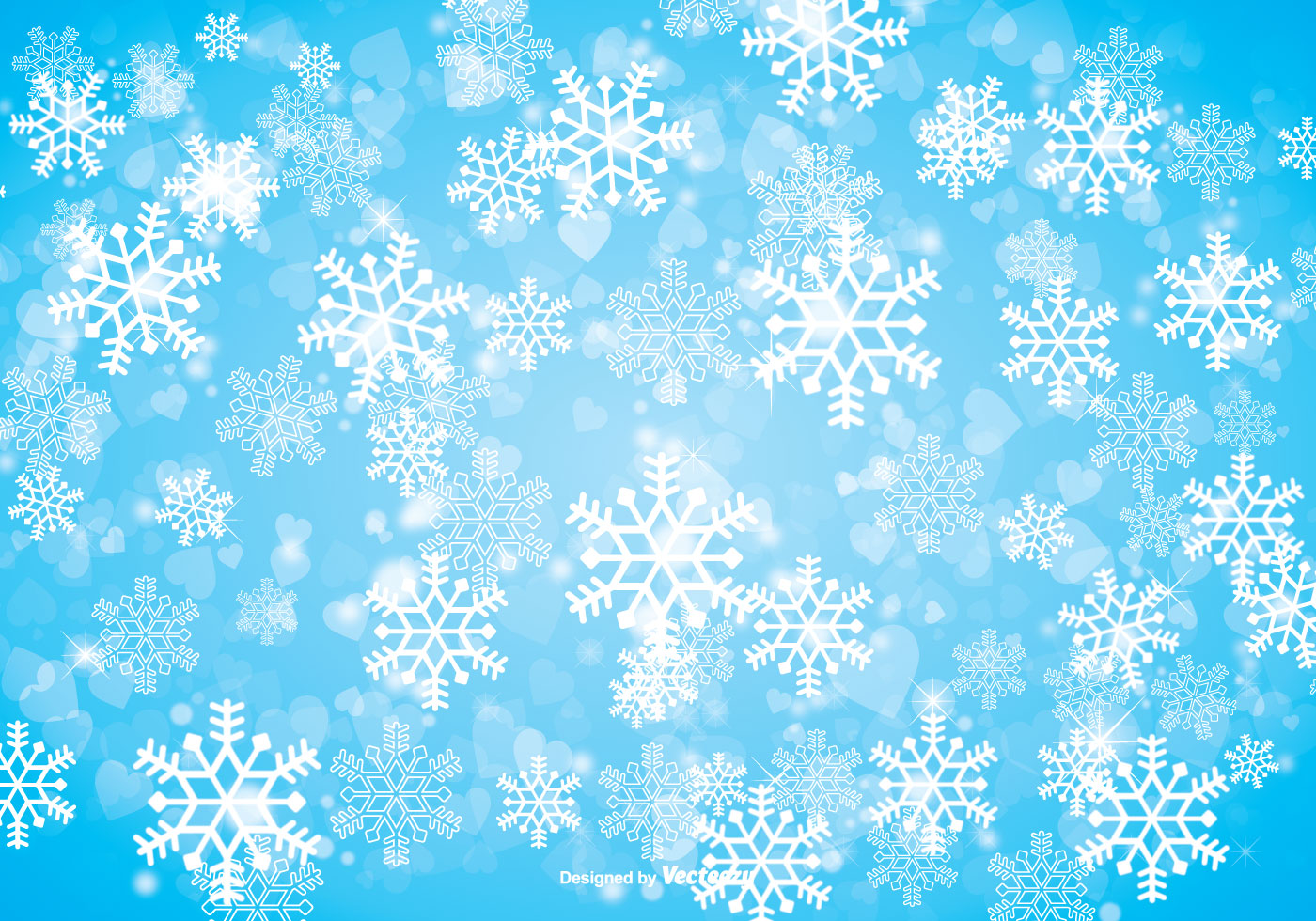 Дјеца се највише
радују зими. 
Дјечије игре на
снијегу су:
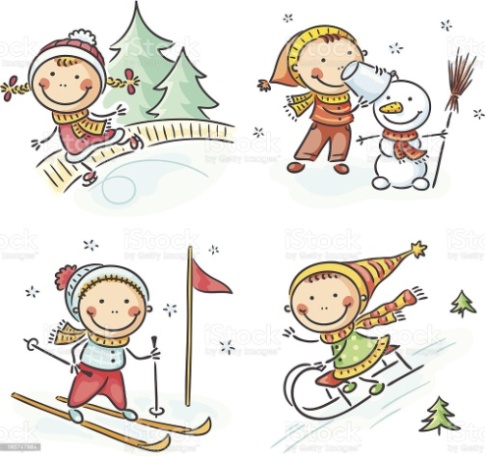 -клизање
-скијање
-прављење Сњешка
-санкање
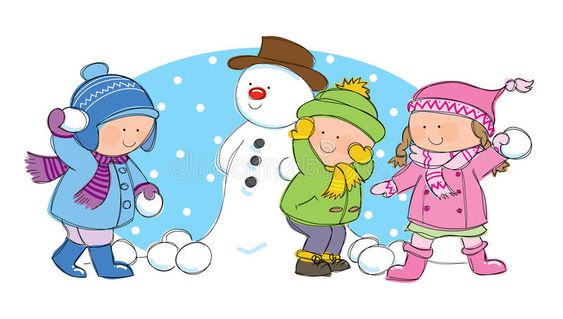 -грудвање.
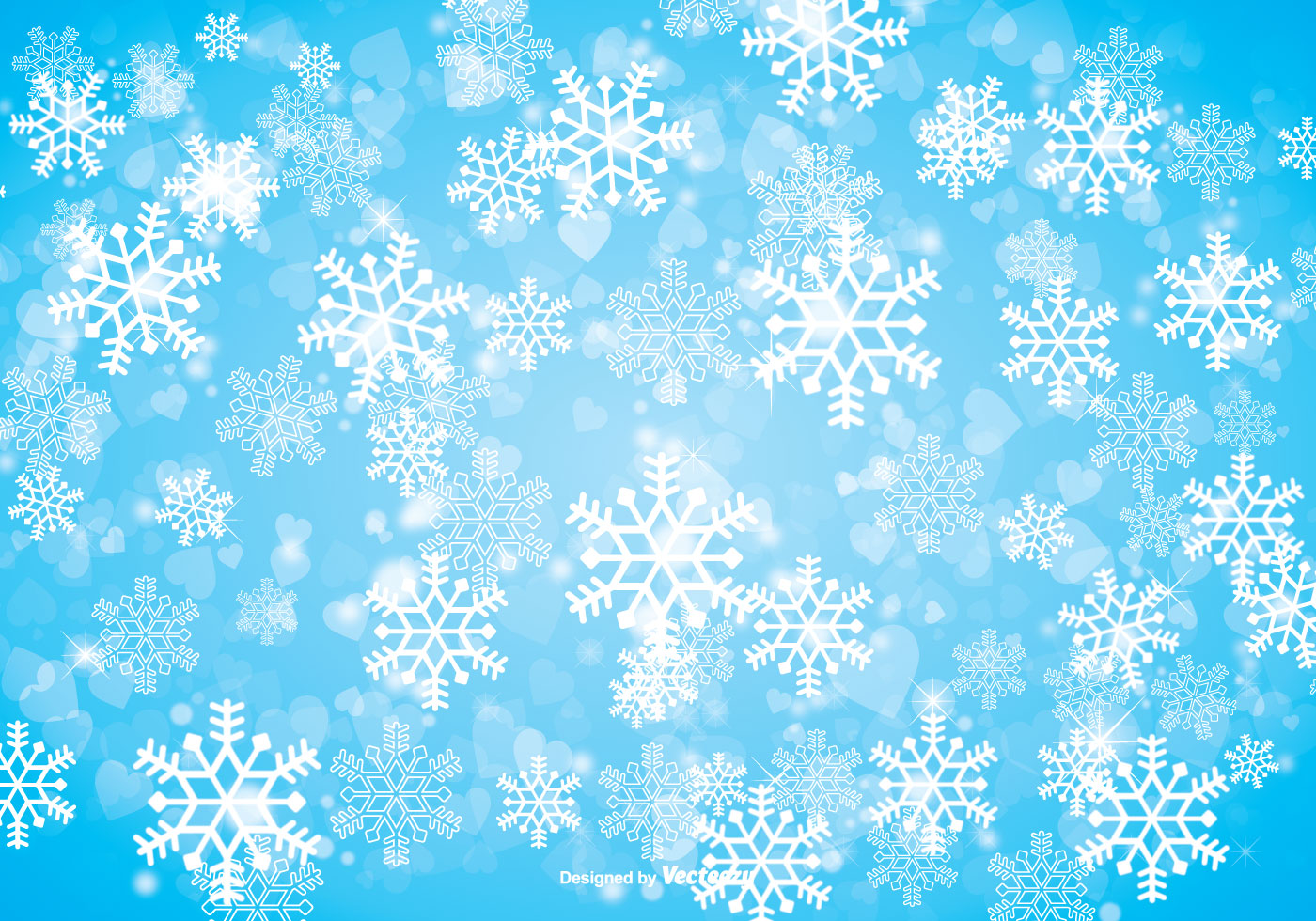 Рад људи и временске прилике
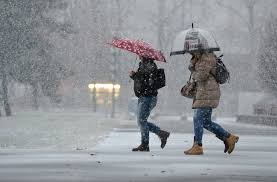 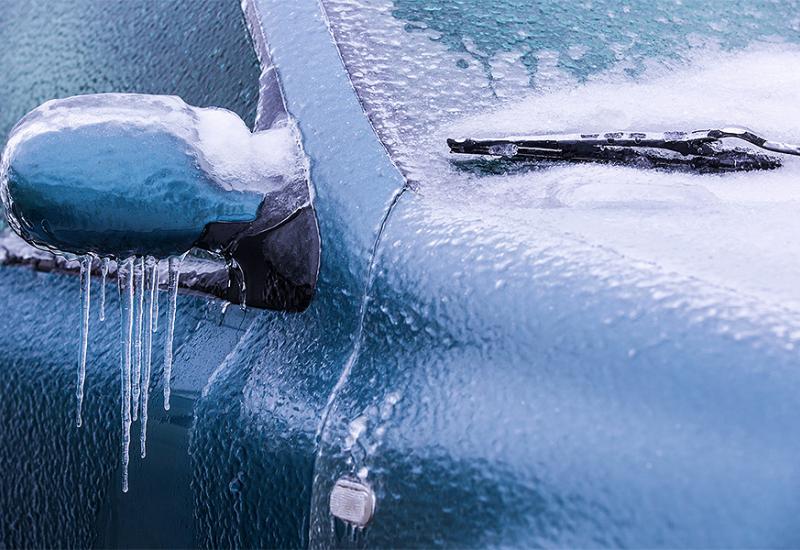 чишћење улица
пада снијег
пада ледена киша
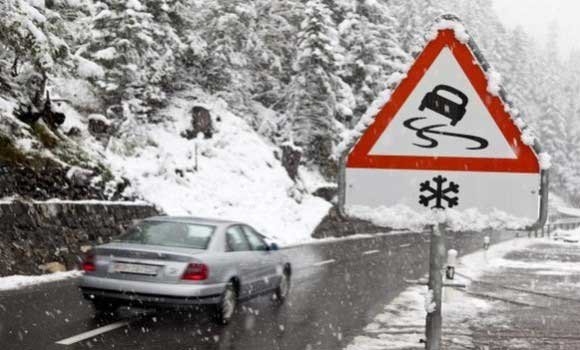 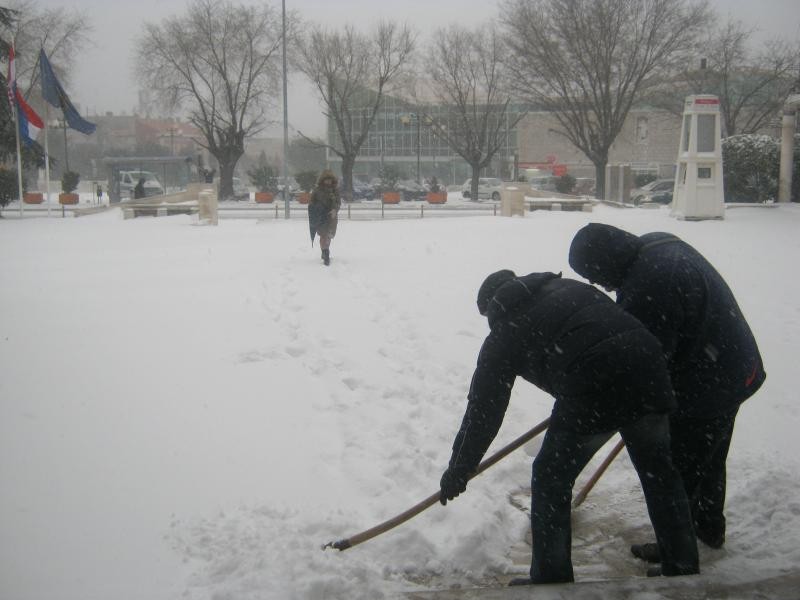 клизав коловоз
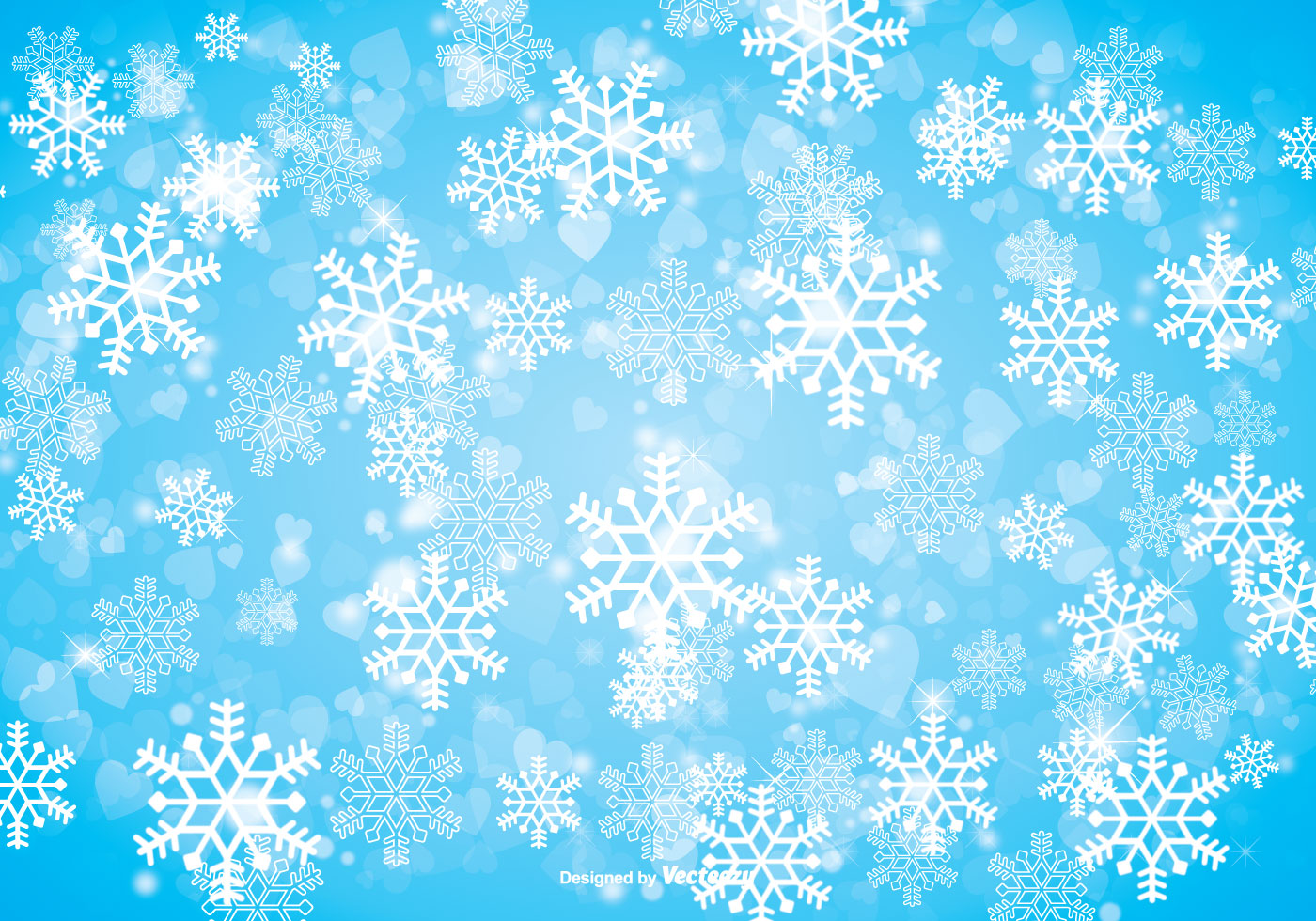 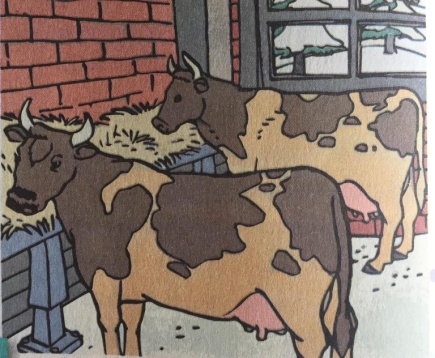 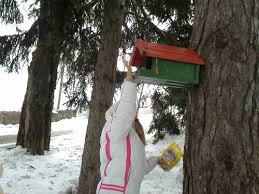 Хладноћа угрожава животиње, па им људи помажу и хране их.
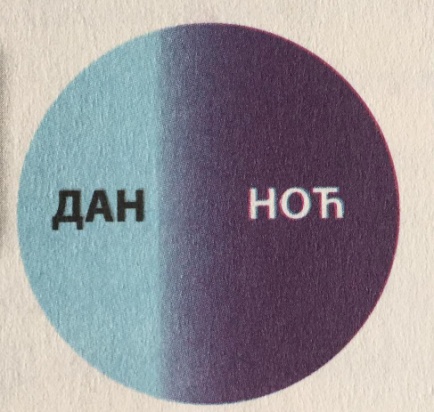 Ноћи су дуге, а дани кратки.
ЗАДАТАК ЗА САМОСТАЛАН РАД:
Илуструјте у своје свеске оно што вас највише радује зими.
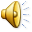 Хвала на пажњи!